Redd Dewatering 
Monitoring and Assessment on the Sacramento River
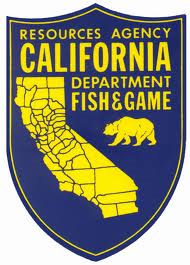 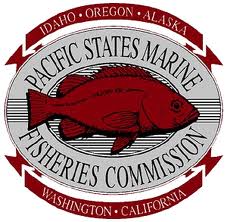 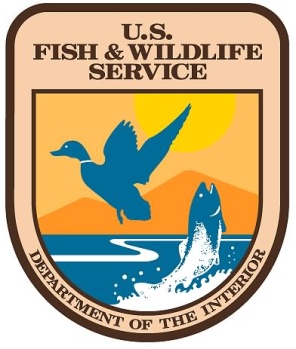 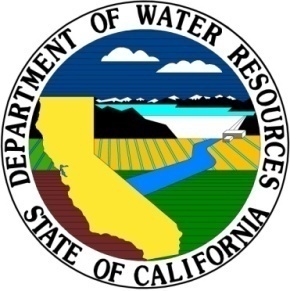 What is redd dewatering?
Conditions that cause redd dewatering?
Dewatering Monitoring and Assessment
Study Question
What percentage of fall-run redds are being dewatered while eggs and fry are still in the gravel?
Keswick Dam
STUDY AREA

Sacramento River 
Redding to Los Molinos

About 70 miles of River
Redding
5
Anderson
5
Bend
Red Bluff
N
5
Los Molinos
Sacramento River Fall-run Spawning Life History
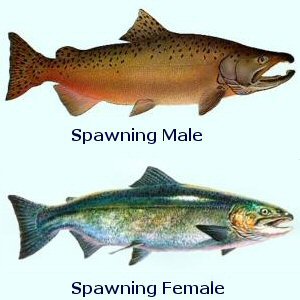 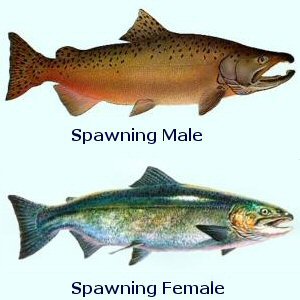 Fall-run Spawning
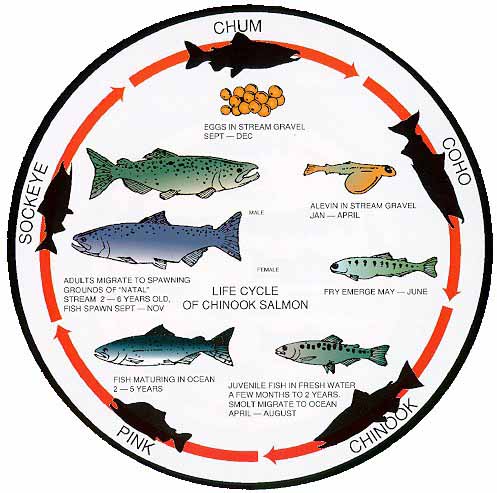 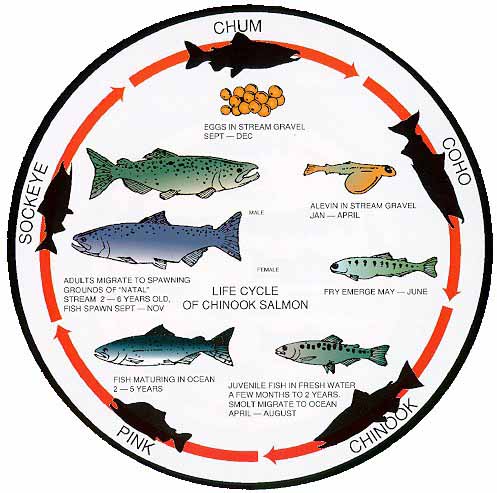 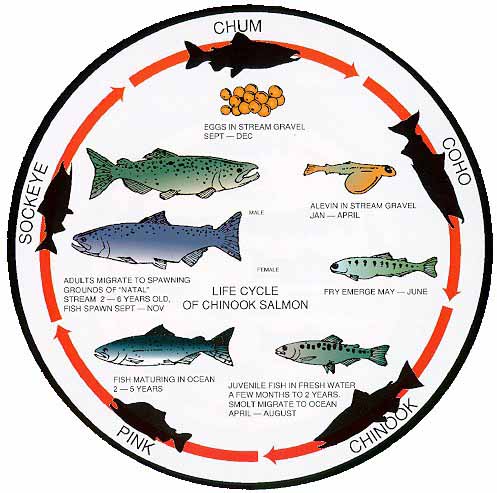 Eggs and Fry in Gravel - 60 to 90 days
Oct
Nov
Dec
Jan
Feb
Mar
Flow
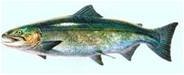 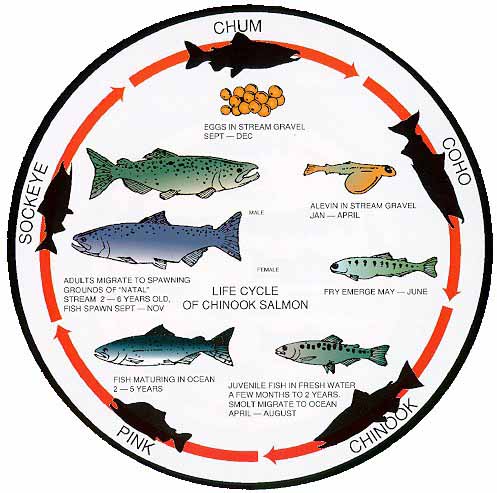 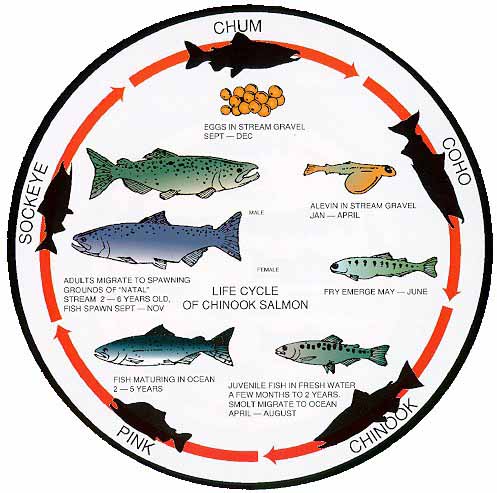 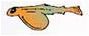 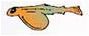 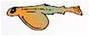 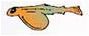 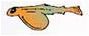 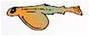 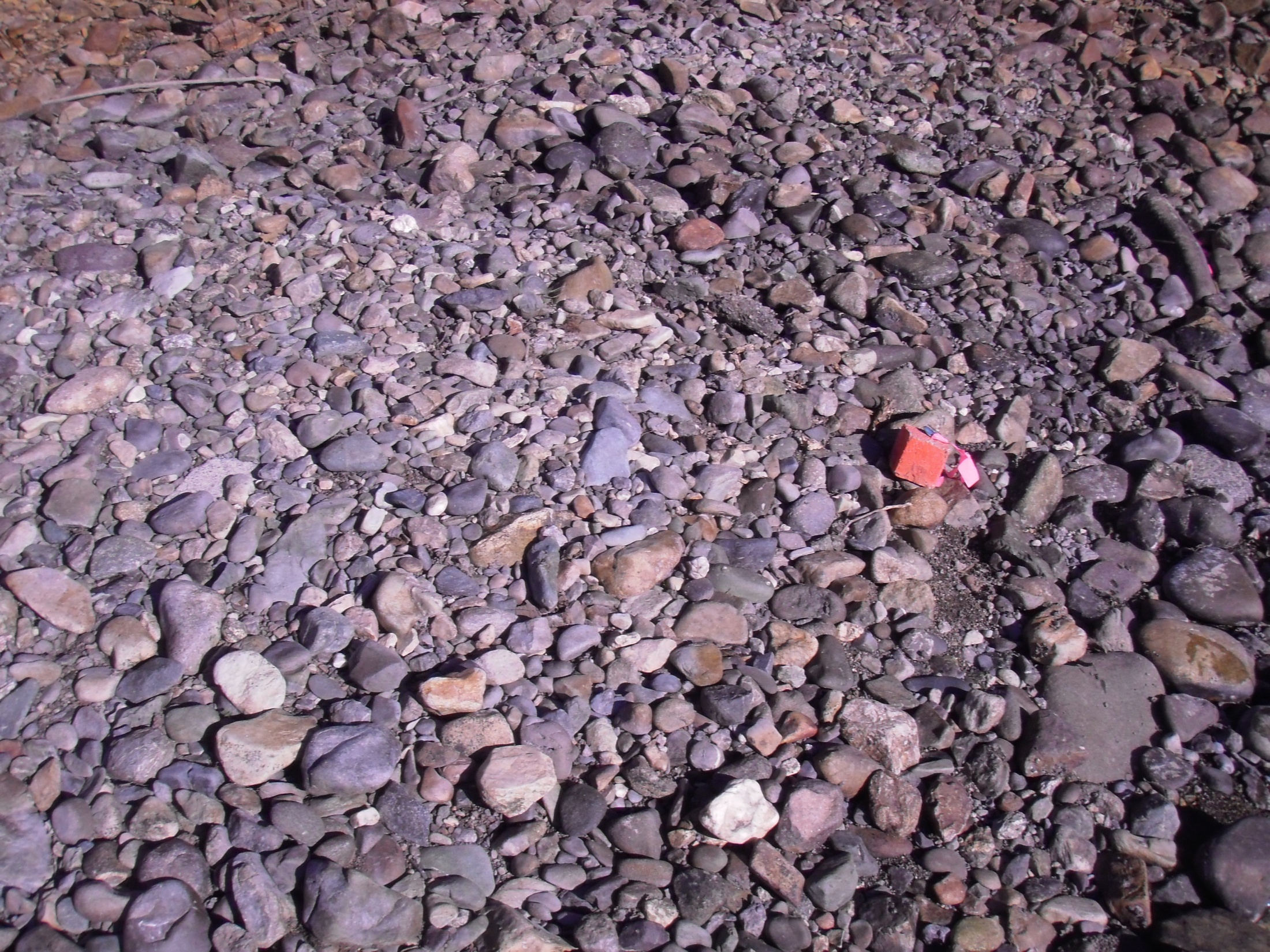 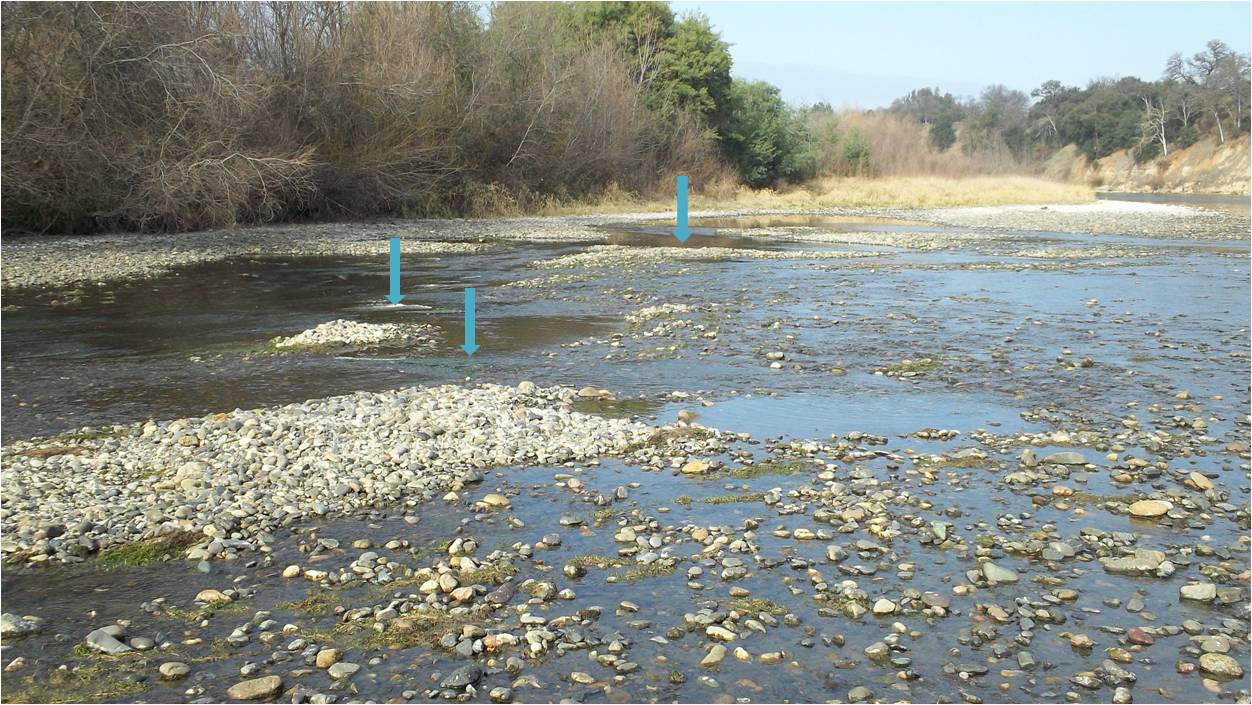 COMPETING DEMANDS ON SHASTA LAKE WATER
Water Supply Delivery/Storage
Winter-Run Cold Water Pool
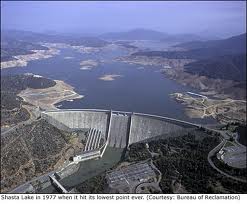 Flood Management
Fall-Run Spawning
Keswick Reservoir Release
Fall 2011 – Winter 2012
9,000
7,500
CFS
6,000
3,372
4,500
3,000
30-Sep                  30-Oct                   30-Nov                    30-Dec                   30-Jan
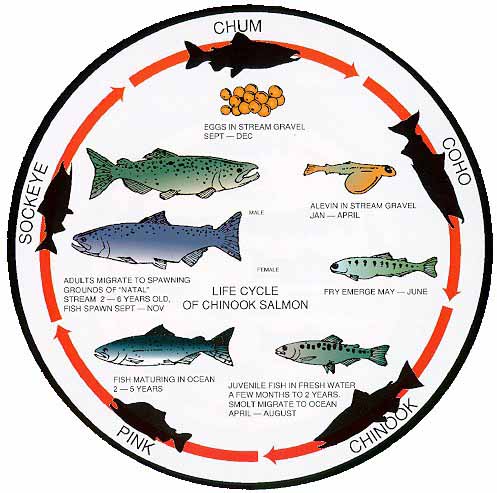 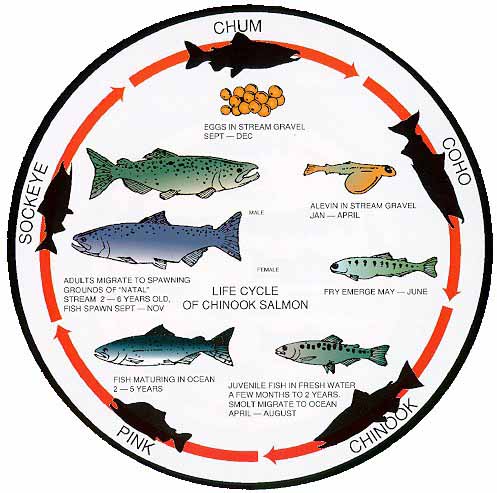 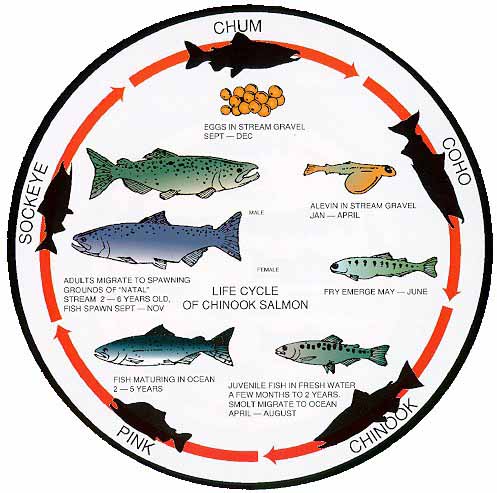 Eggs and Fry in Gravel - 60 to 90 days
Keswick Reservoir Release
Fall 2009 – Winter 2010
9,000
7,500
CFS
6,000
3,250
4,500
3,000
30-Sep                  30-Oct                   30-Nov                    30-Dec                   30-Jan
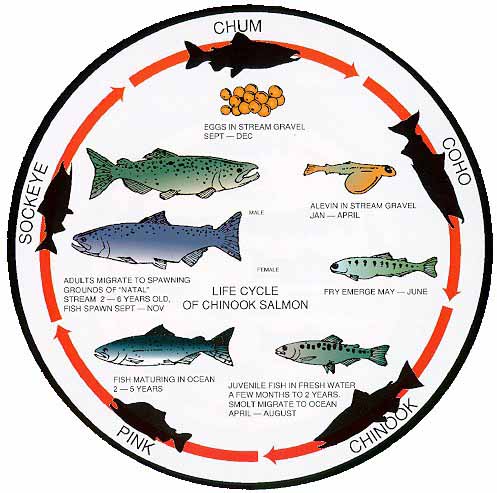 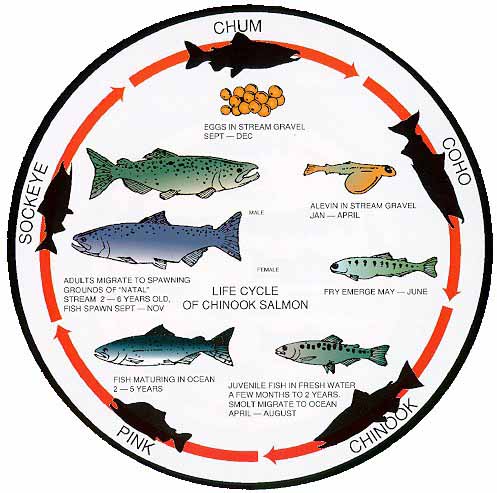 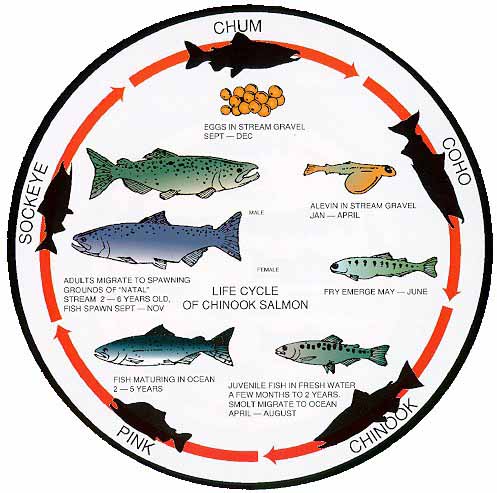 Eggs and Fry in Gravel - 60 to 90 days
Keswick Reservoir Release
Fall 2006 – Winter 2007
9,000
7,500
CFS
6,000
4,500
3,000
30-Sep                  30-Oct                   30-Nov                    30-Dec                   30-Jan
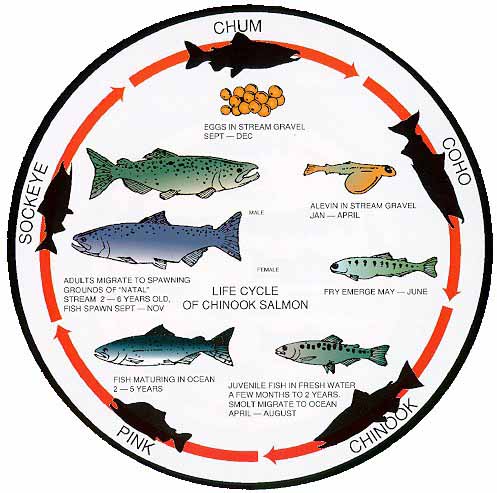 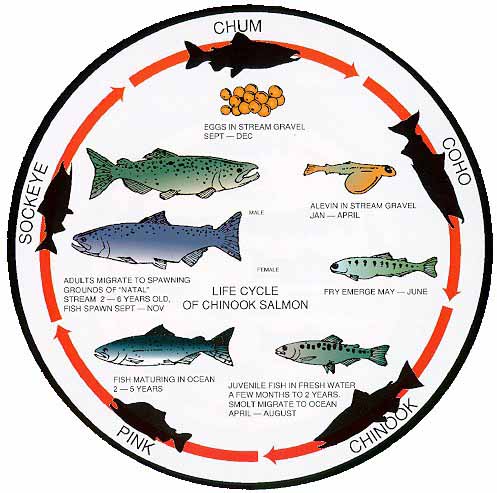 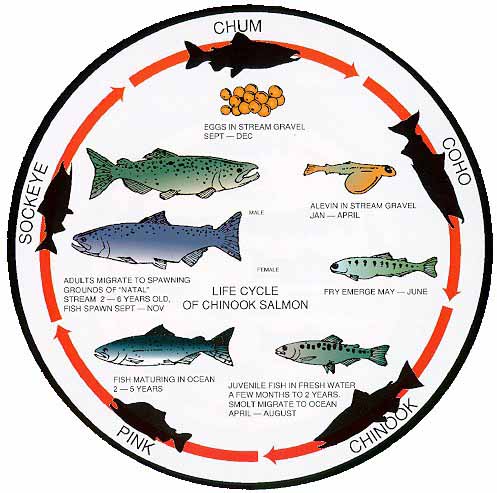 Eggs and Fry in Gravel - 60 to 90 days
Monitoring and Assessment
Ground/Boat Based redd survey
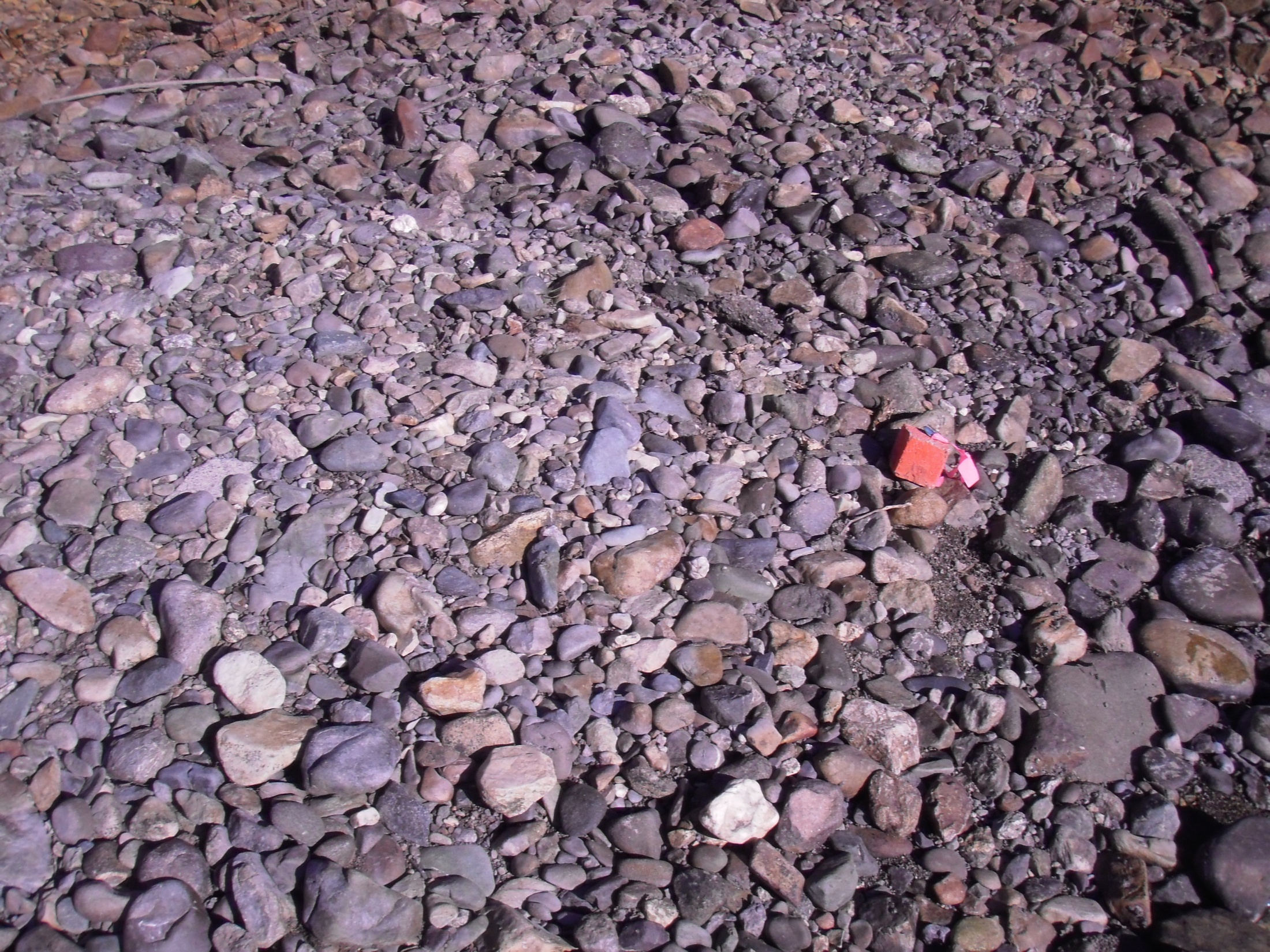 Mark and record accurate location of redd
Record when redd was created
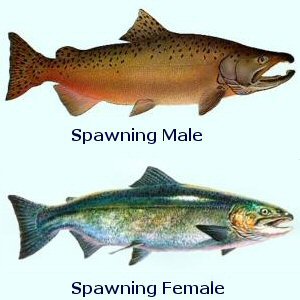 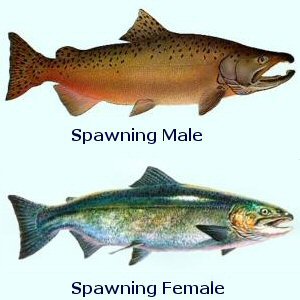 Fall-run Spawning
Oct
Nov
Dec
Jan
Feb
Mar
DURING LOW-FLOW PERIODS
Record dewatered redds and state of dewatering
Map dewatered spawning areas
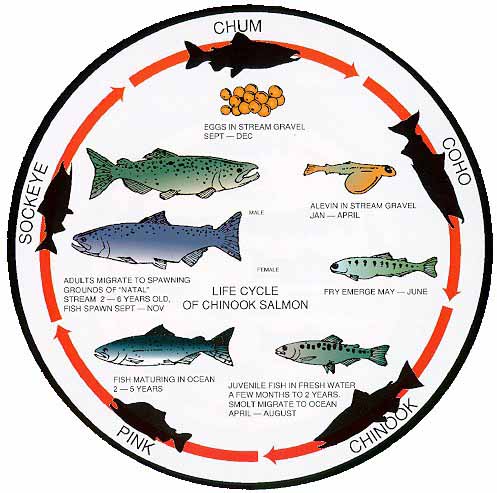 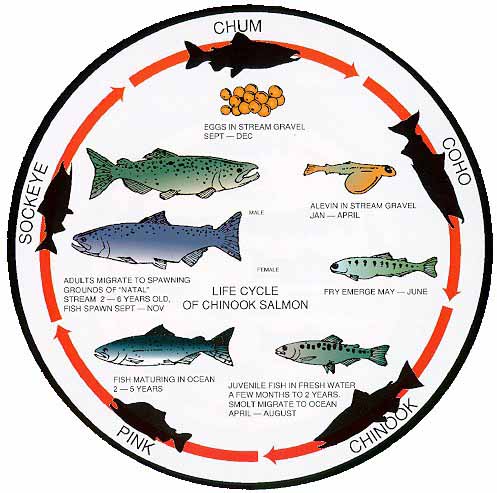 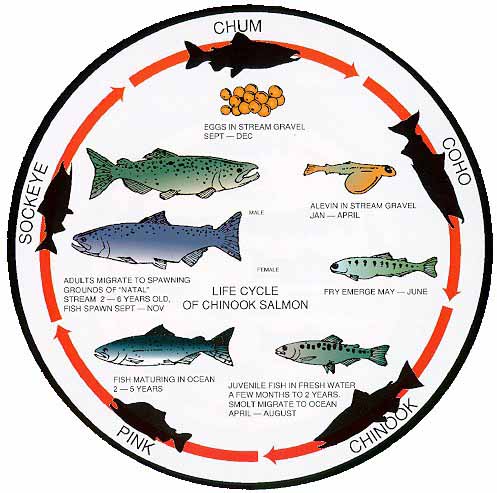 Eggs and Fry in Gravel - 60 to 90 days
Oct
Nov
Dec
Jan
Feb
Mar
2011-2012 DFG Survey
Dewatered Redds
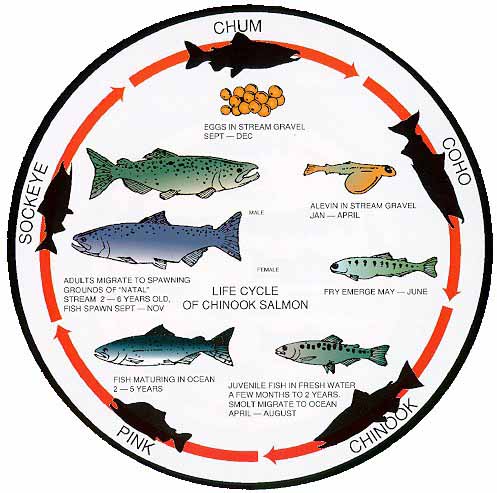 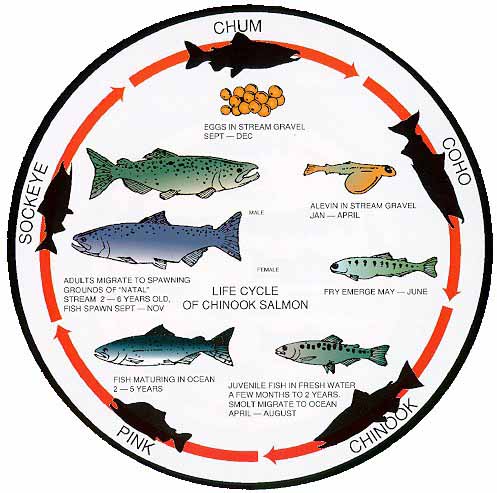 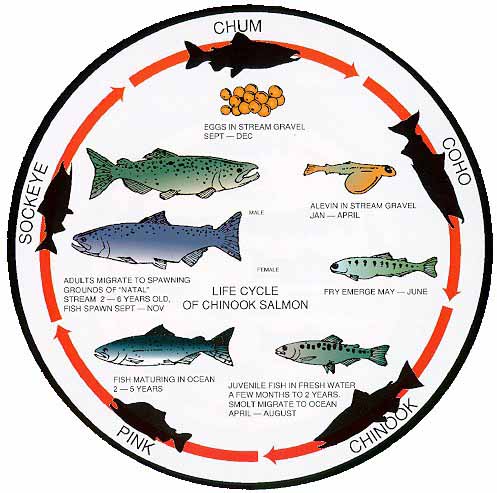 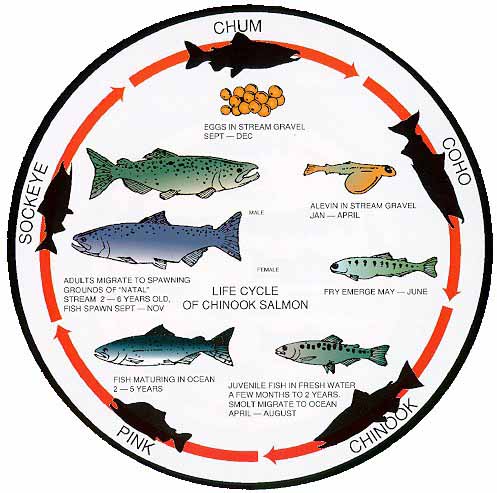 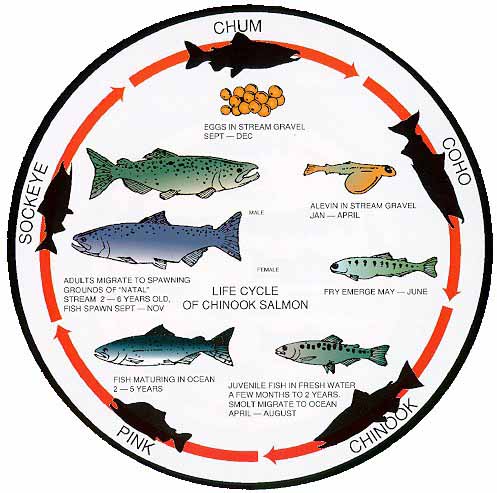 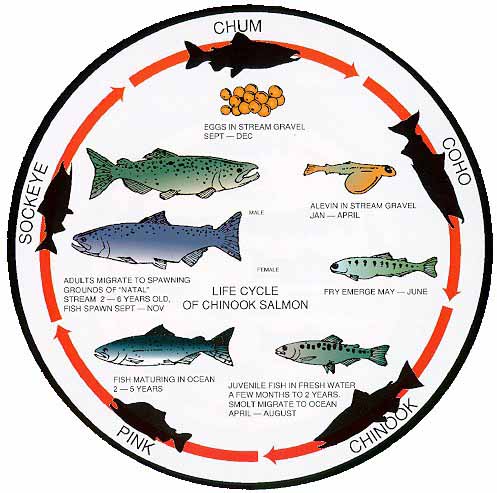 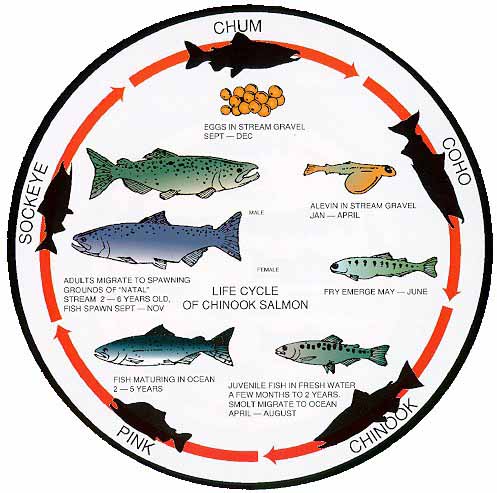 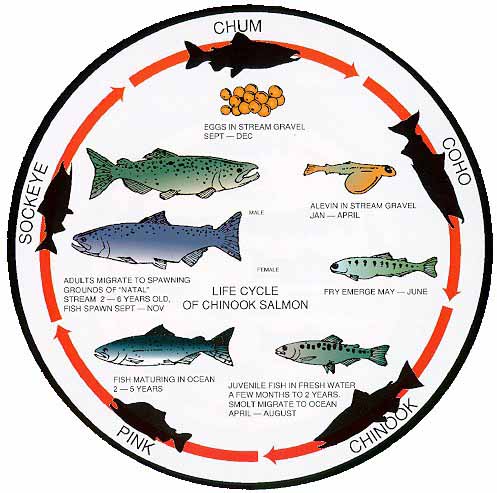 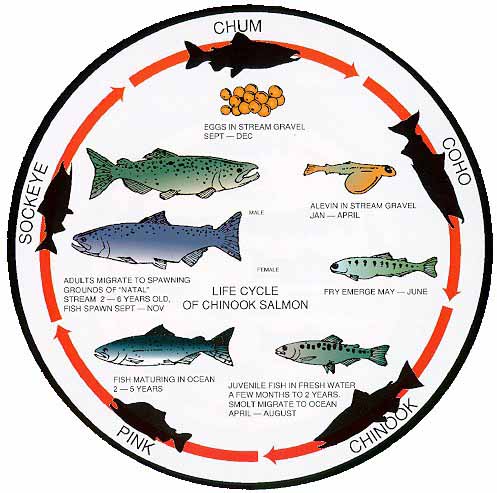 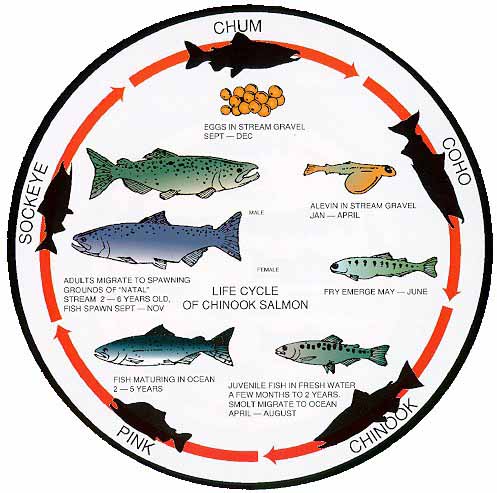 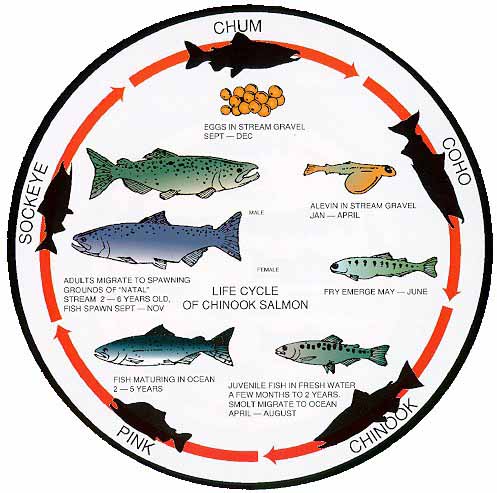 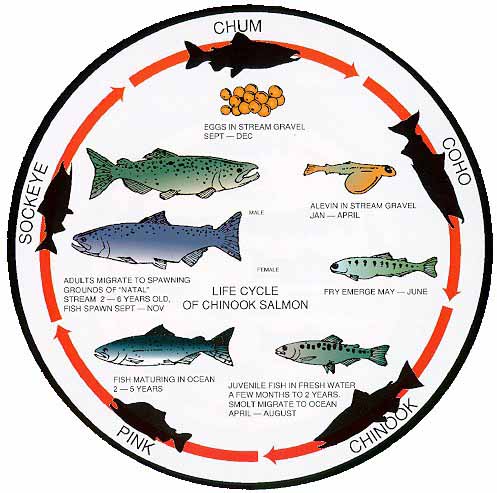 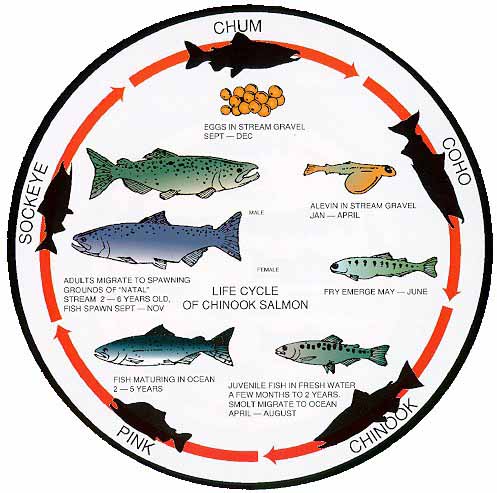 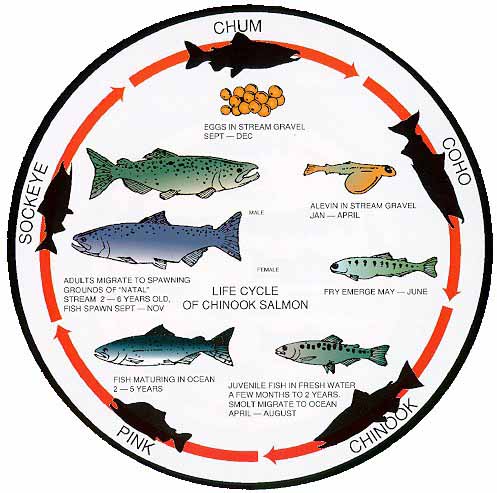 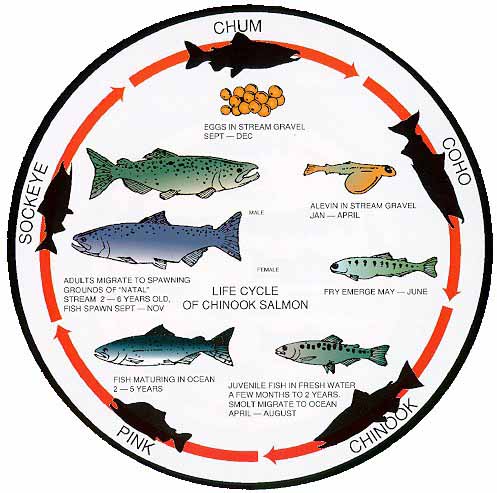 Fall-run Spawning
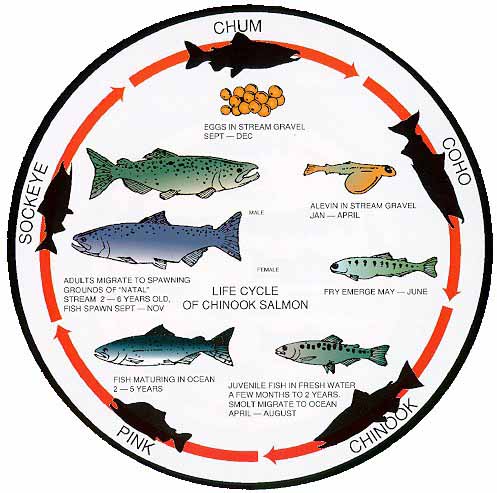 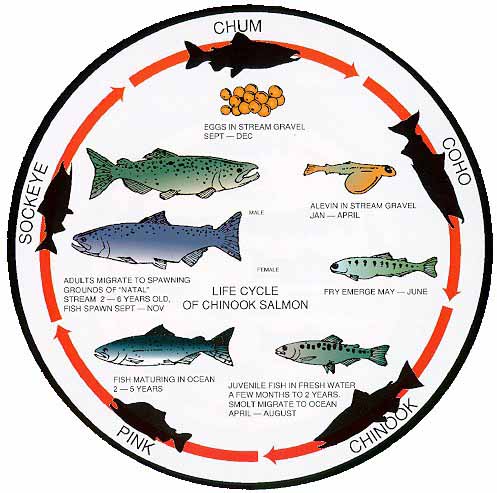 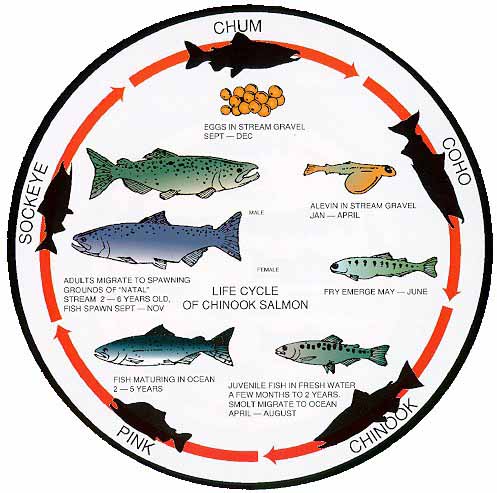 Eggs and Fry in Gravel - 60 to 90 days
Oct
Nov
Dec
Jan
Feb
Mar
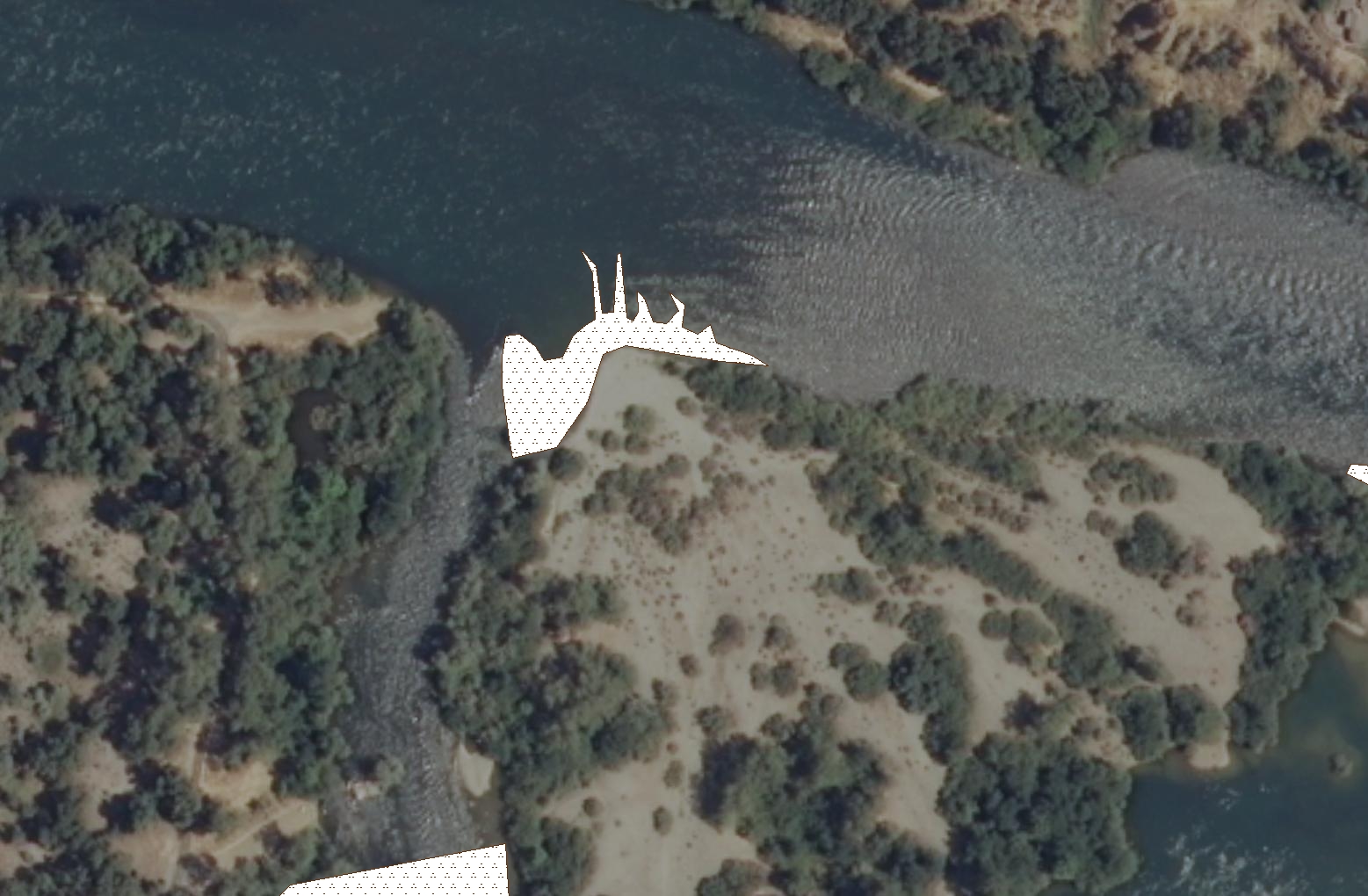 Area Subject to Dewatering
Mapped 2009/2010
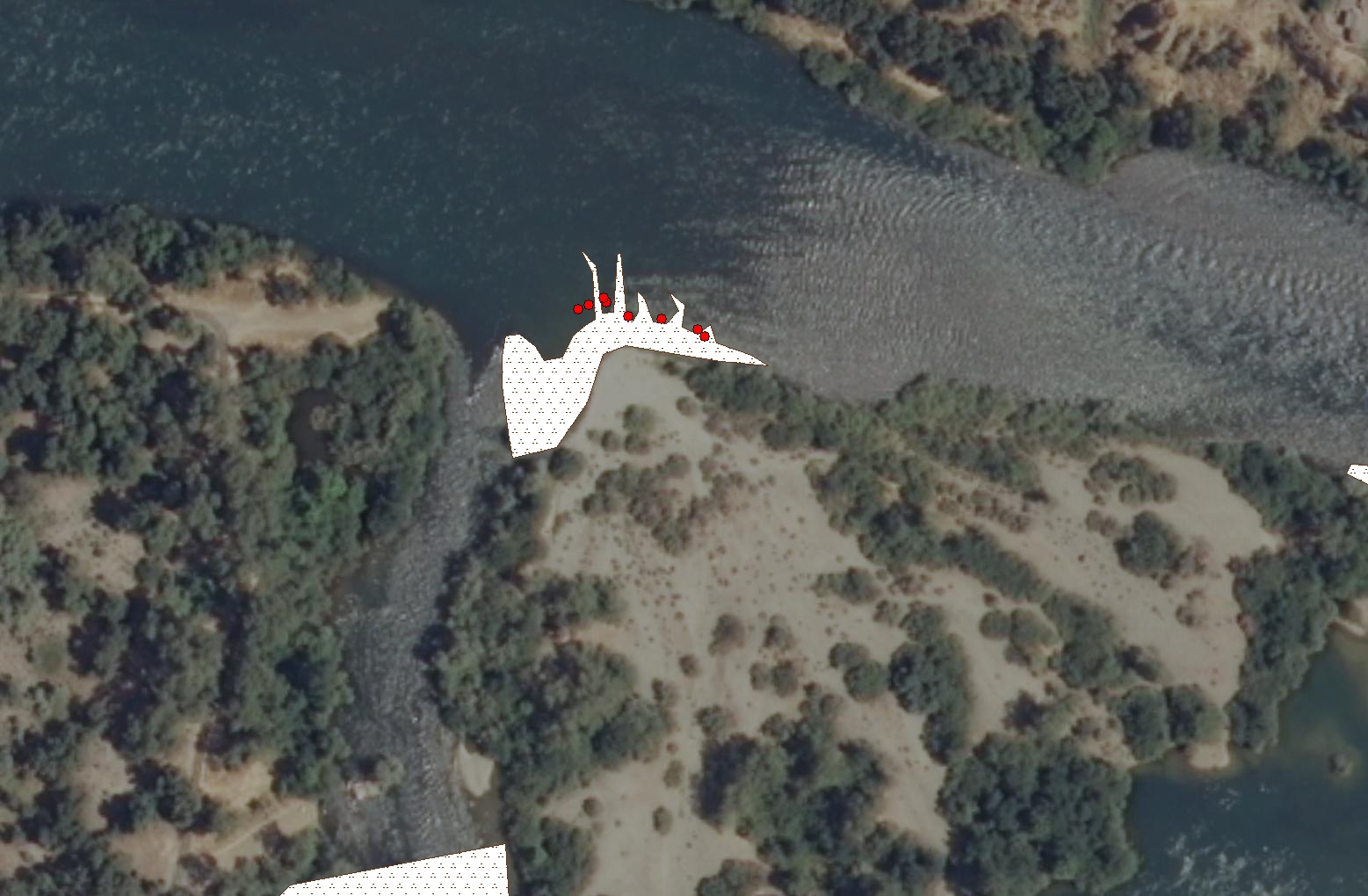 Fall-run Redds Mapped 2011/2012
Area Subject to Dewatering
Mapped 2009/2010
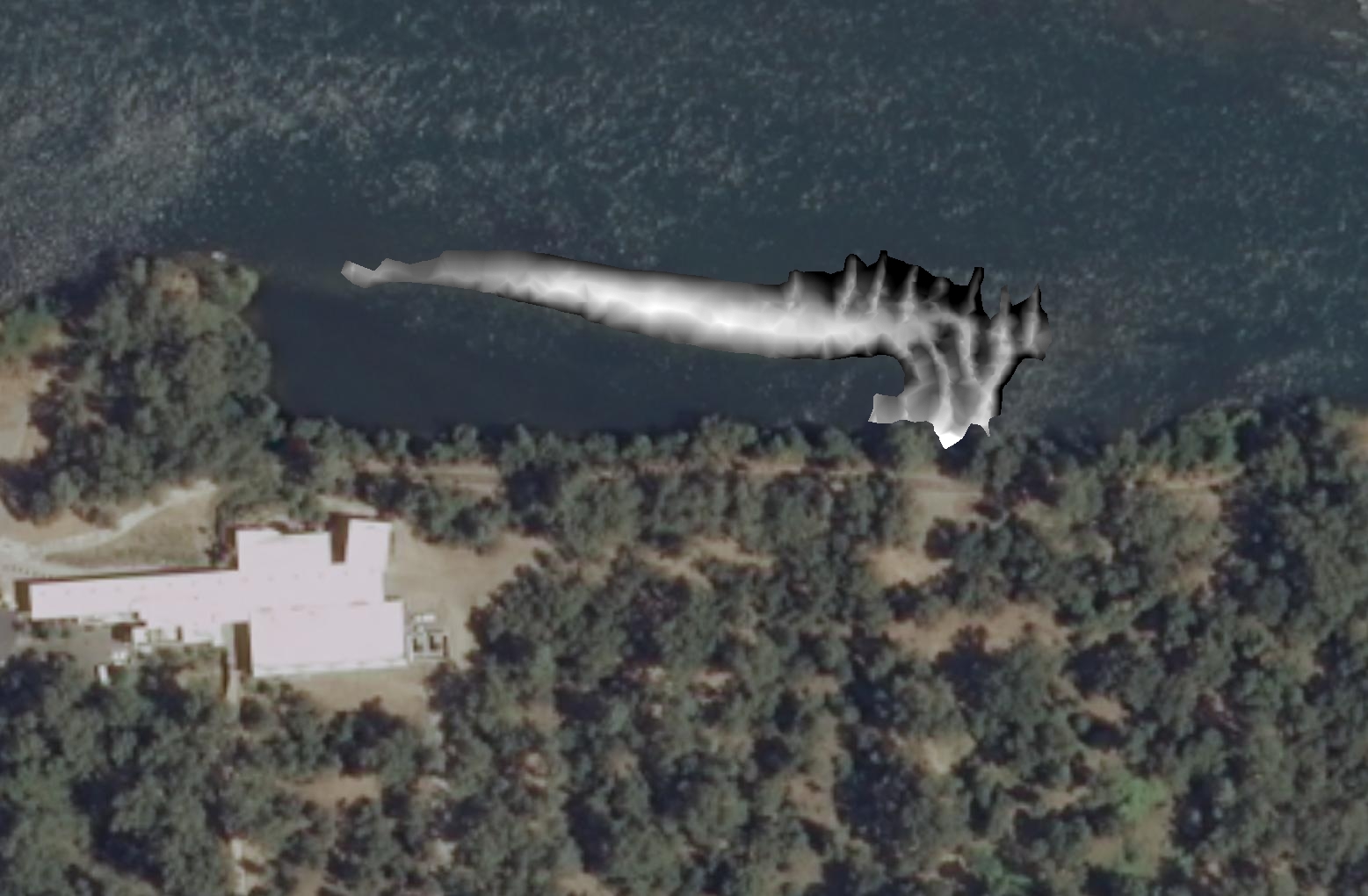 Topographic Survey to Determine Stage/Discharge Relationship
What’s next?